Exploiting data distribution in distributed learning of deepclassification models under the parameter server architecture
VLDB 2021
PhD Workshop
Nikodimos Provatas
supervised by Prof. nectarios koziris
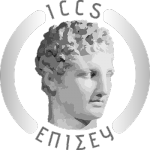 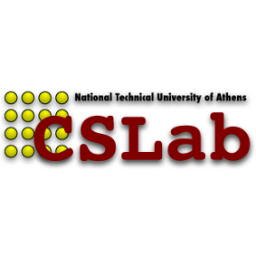 Introduction
Background (I) – Optimization in ML
Background (II) – Parameter Server Architecture
Parameter Servers
store neural networks in distributed fashion
Workers
local model copy 
assigned data shard
compute gradients with SGD variants
Usually asynchronous aggregation 
on global model
Training Model under Parameter server architecture
Exploiting data distribution
Single Node Training
Exploiting data distribution
Parameter Server Training
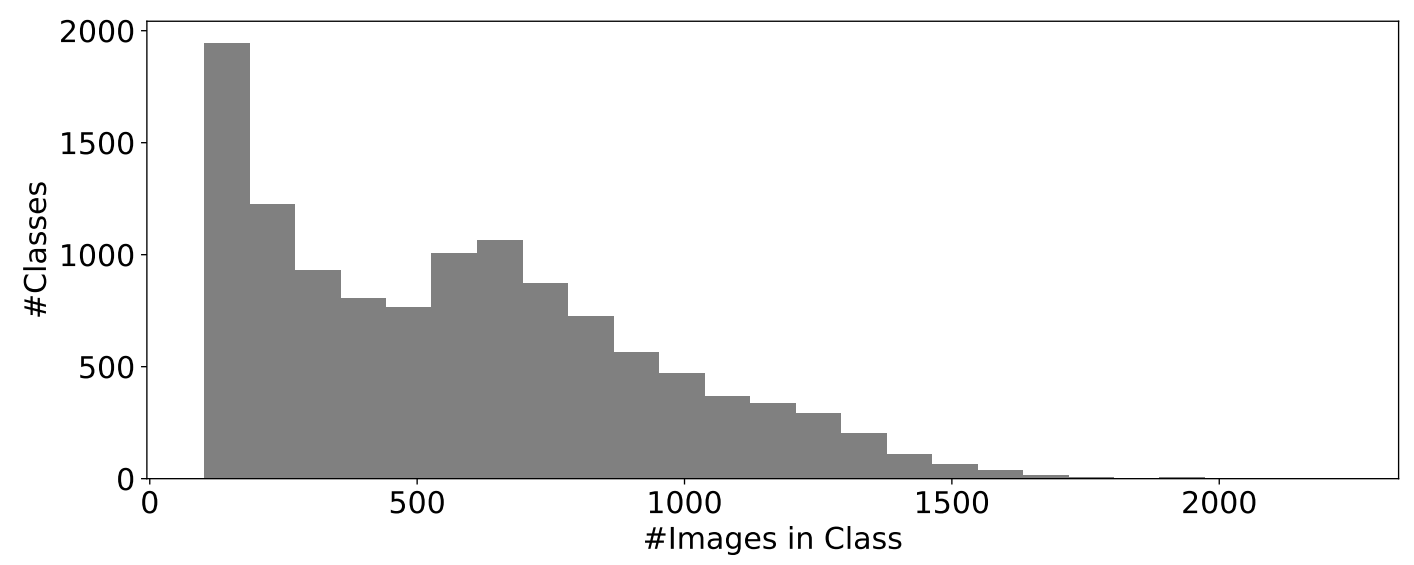 Imagenet Data Distribution
Research Plan
Technologies
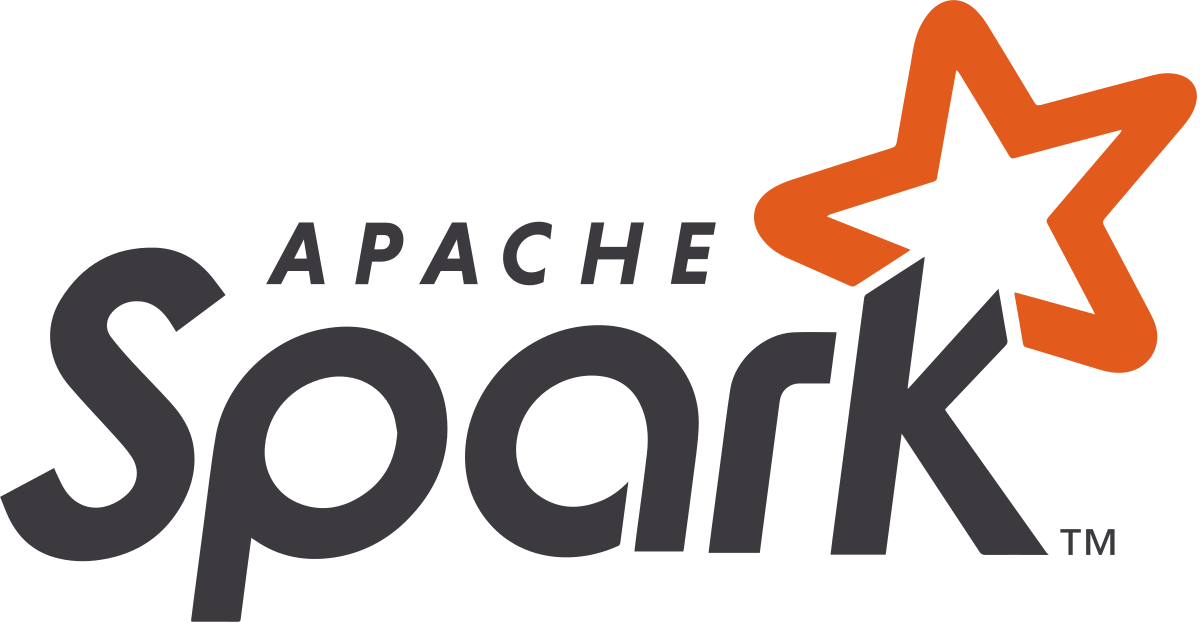 Benchmarking Setup
Measurements on 
training speed
training / validation metrics
Baseline
training state of the art models under the parameter server setup 
Compare with
models exploiting distribution traits
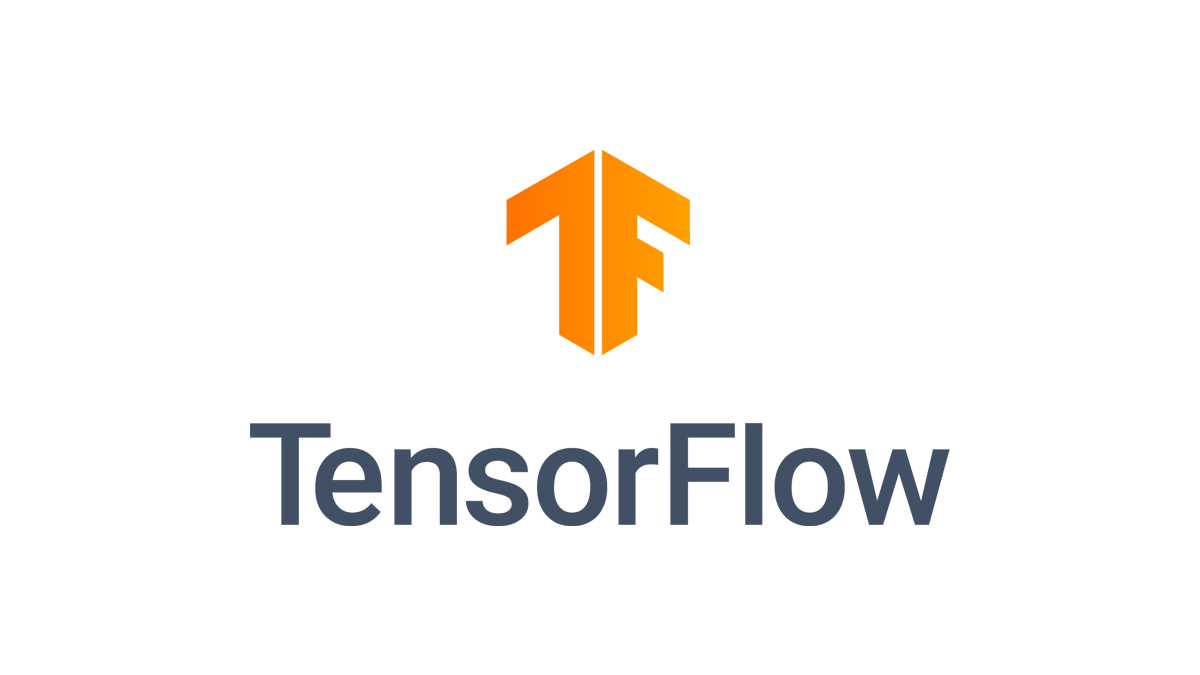 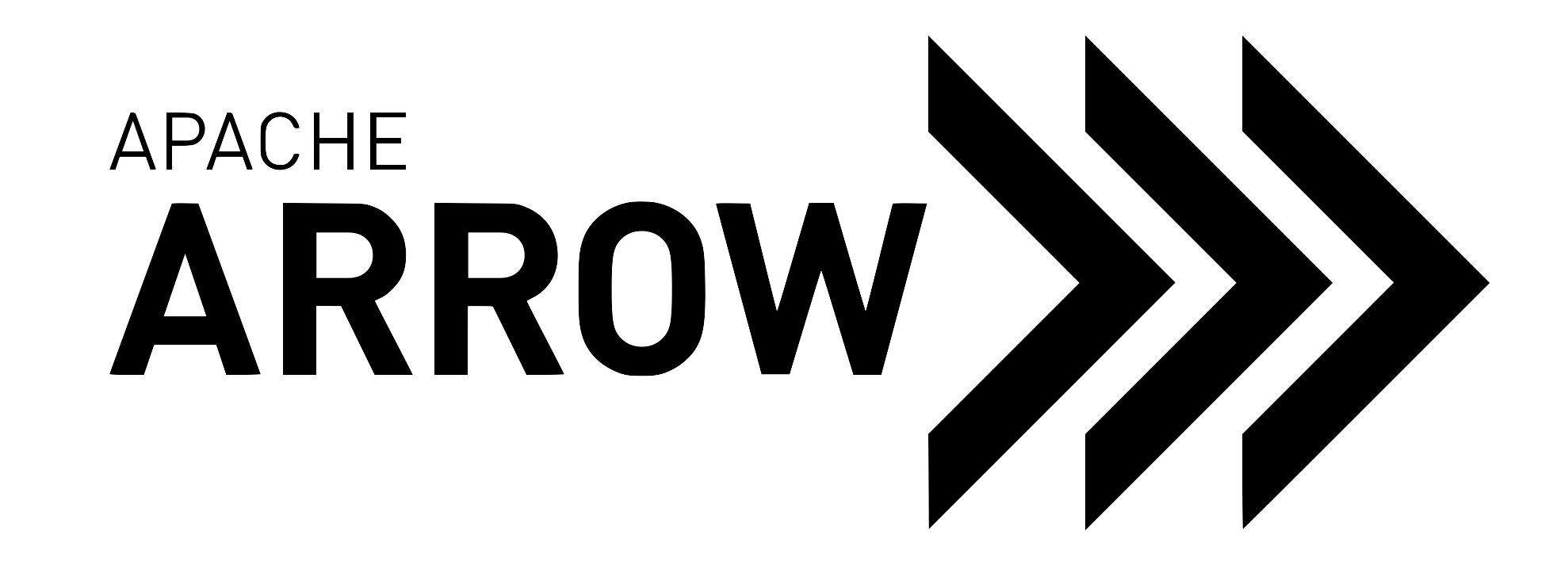 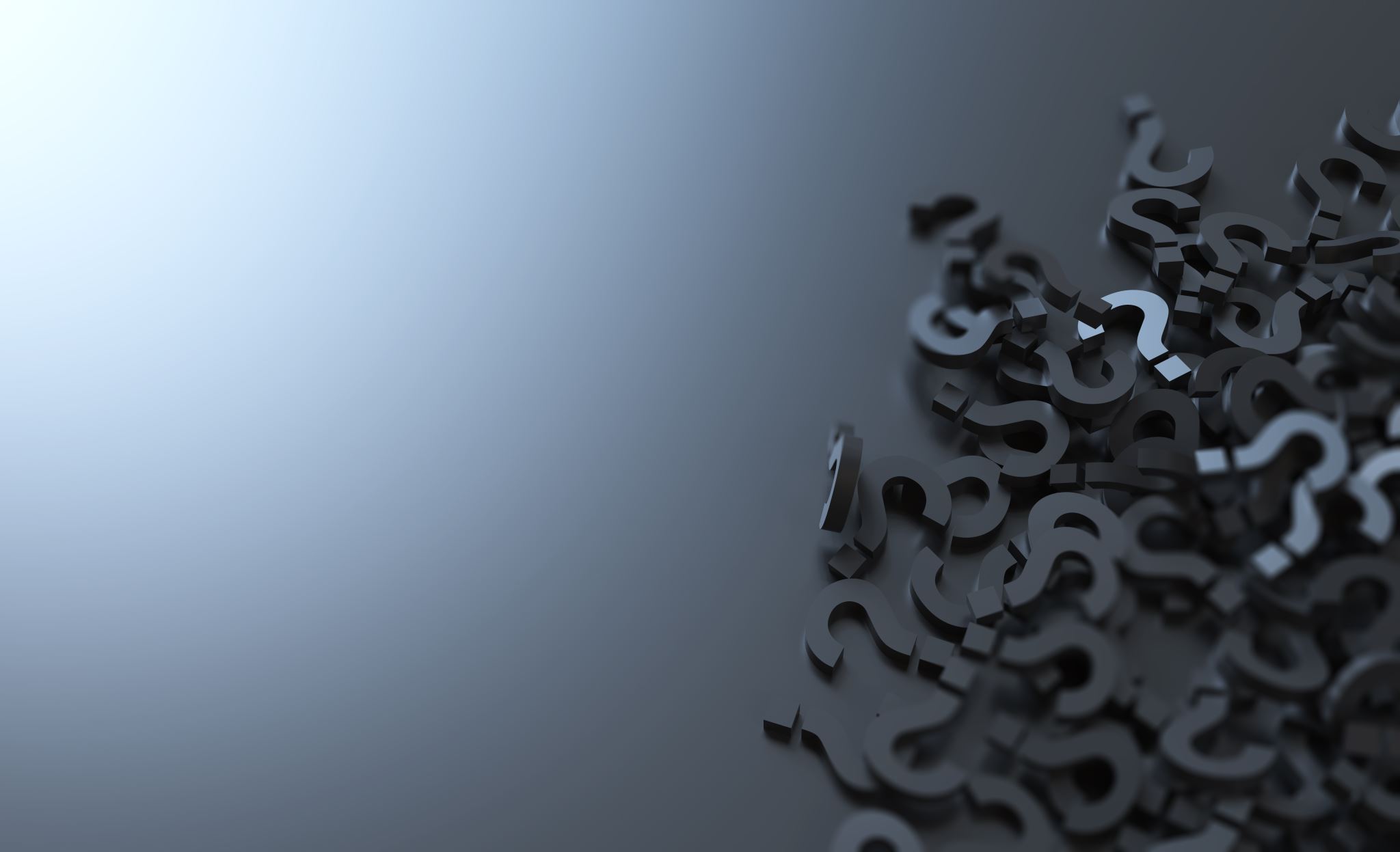 Thank you
Questions?
Contact Information:
Nikodimos Provatas
Email: nprov@cslab.ece.ntua.gr
20/8/2021